Automobili
Adrian pifar, kristijan šimić       
1.b
Prvi automobil na svijetu
Prvi automobil je konstruirao i napravio Karl Benz, 3. srpnja 1886. u Mannheimu.

Prvu proizvodnju automobila na tekućoj traci počeo je Henry Ford 1913.

Razvoj današnjih automobila je počeo 1886. godine u Njemačkoj.
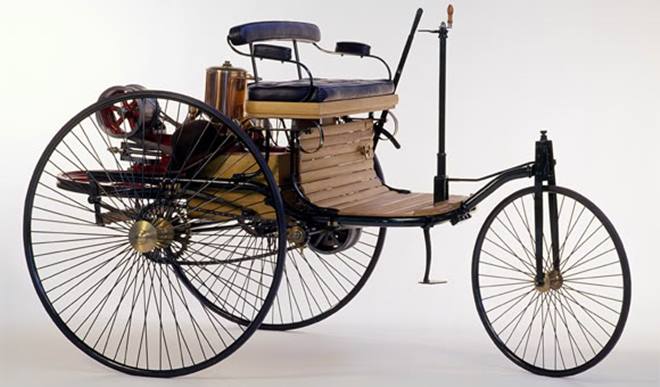 Poznate marke automobila
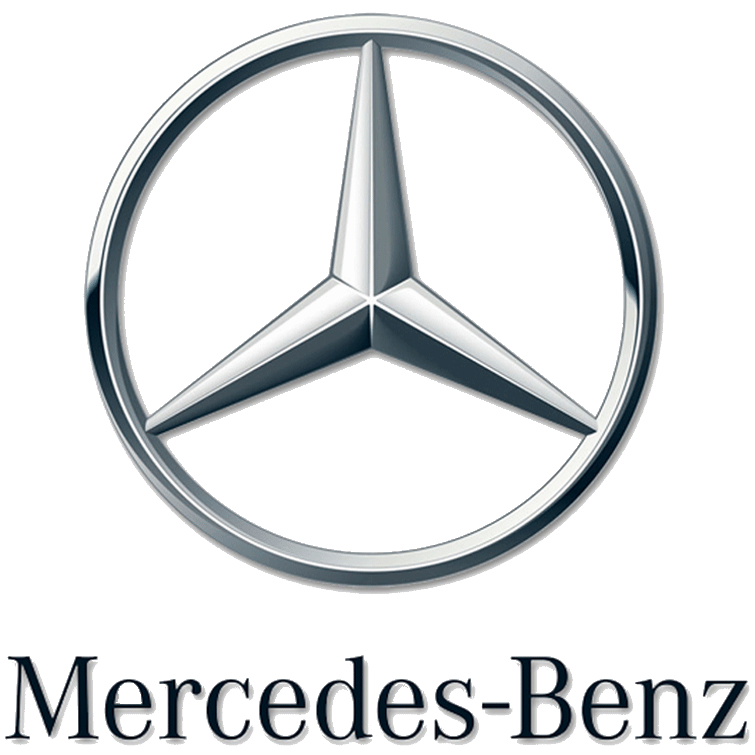 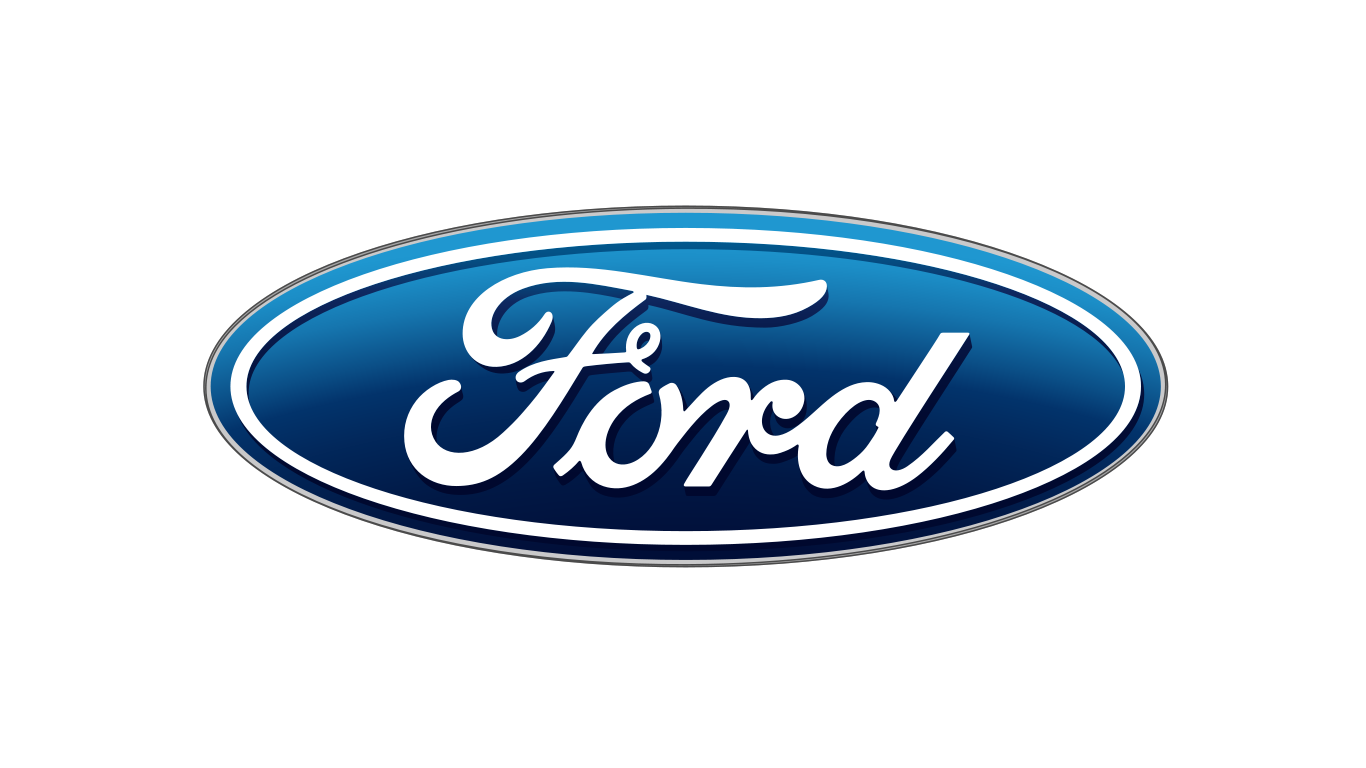 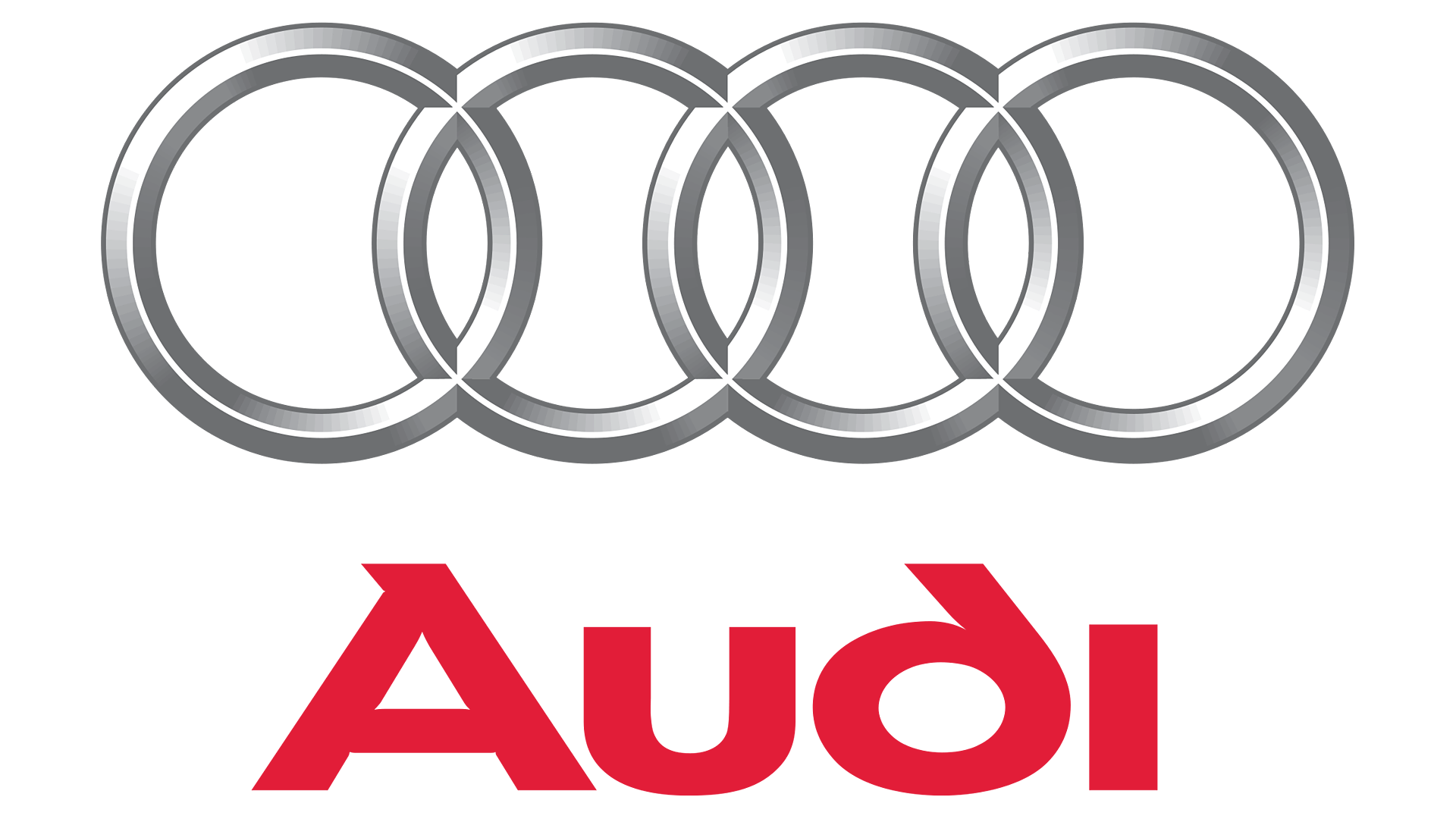 BMW
BMW njemački je proizvođač automobila, motorkotača i bicikala sa sjedištem u Münchenu.

Tvrtku je 7. ožujka 1916. u Münchenu osnovao Karl Friedrich Rapp.

Potpuni naziv mu je Bayerische Motoren Werke (BMW).
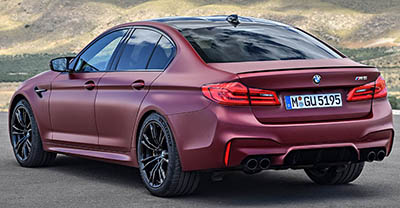 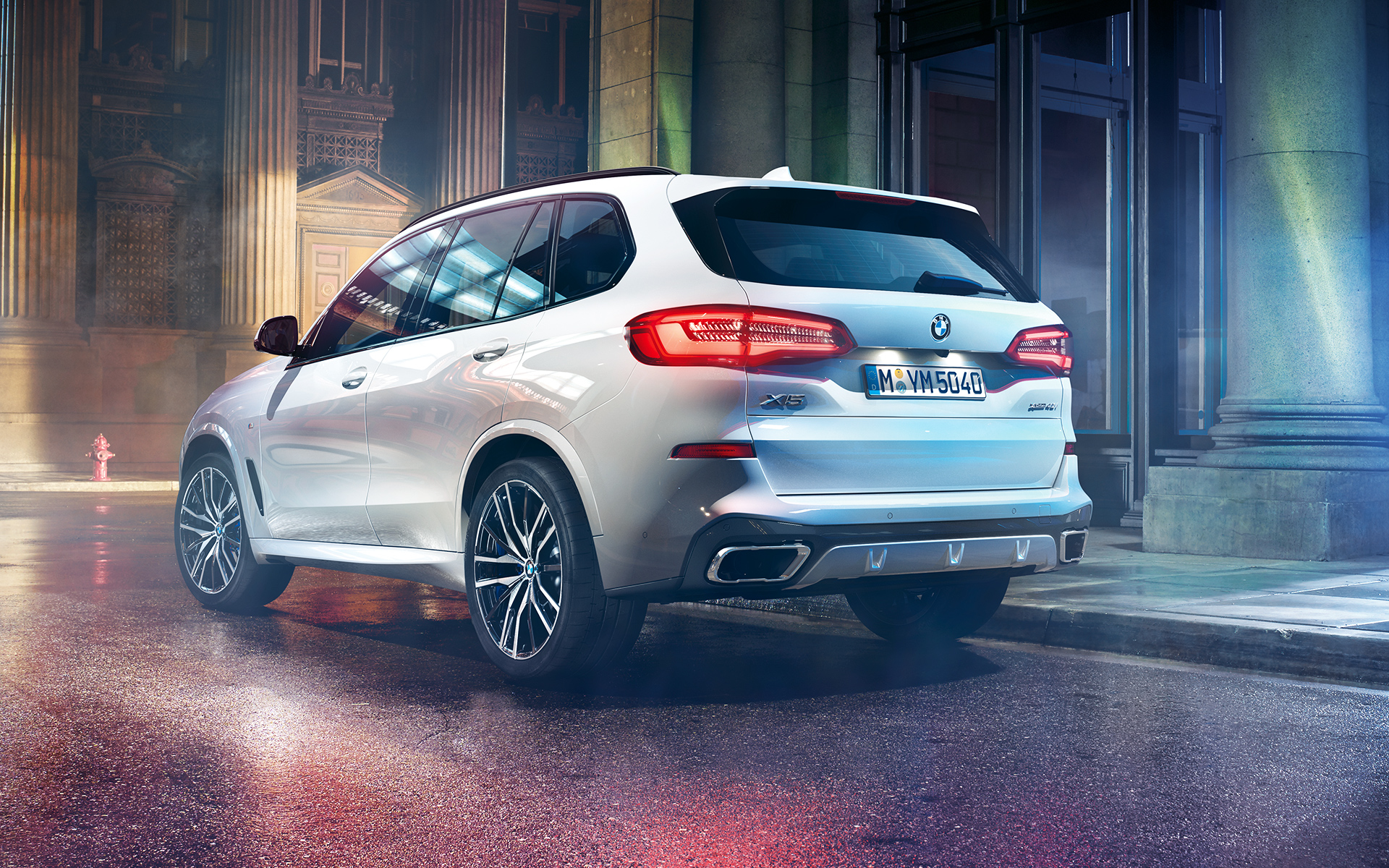 Mercedes-Benz
Mercedes-Benz je njemački proizvođač luksuznih automobila.

Prvotni naziv tvrtke bio je Daimler-Benz, a razgovorno se najčešće naziva Mercedes. 

Osnovao ga je Karl Benz.
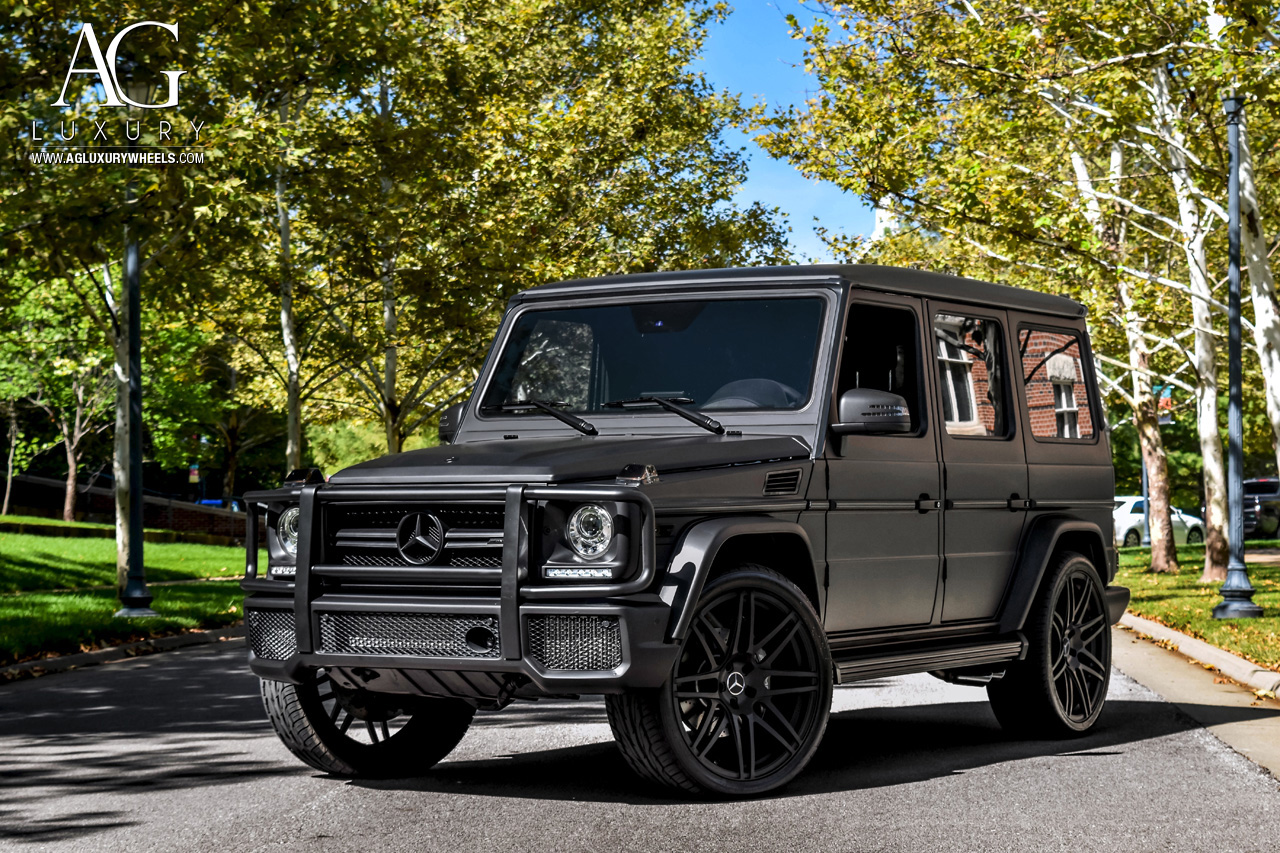 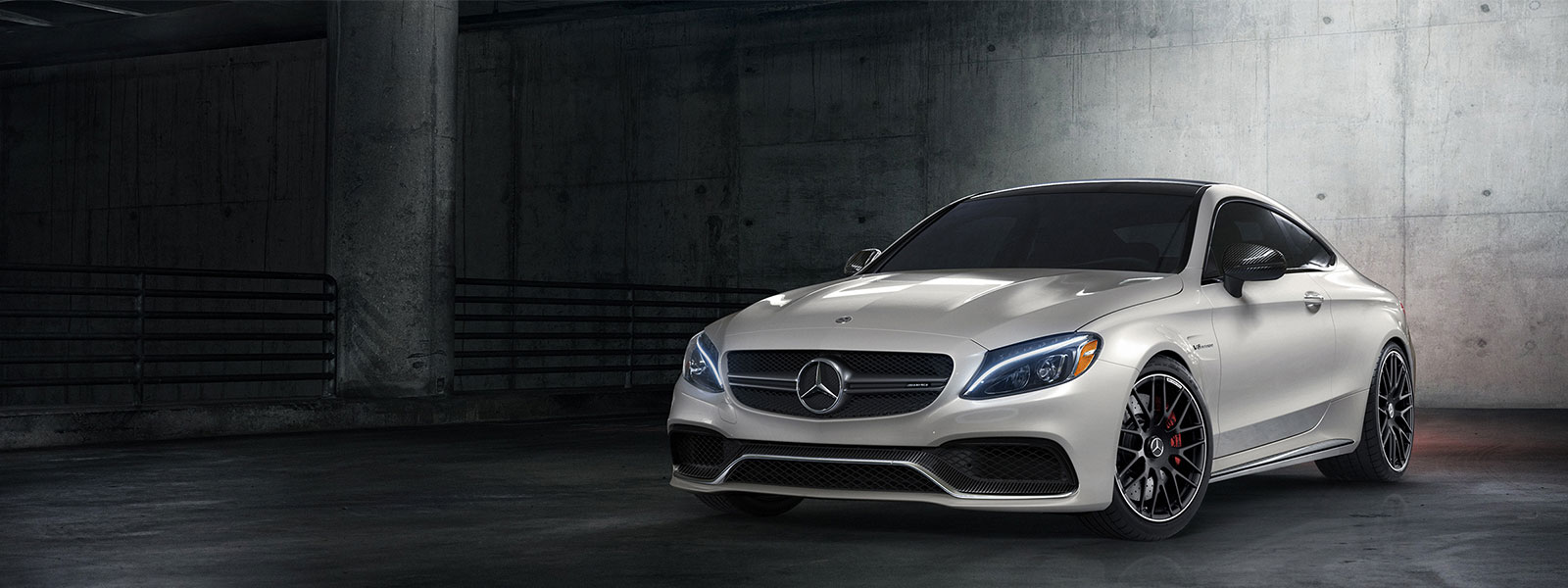 Ford
Američki automobilistički koncern Ford Motor Company, koji se razgovorno najčešće naziva Ford.

Osnovao ga je Henry Ford u gradu Detroitu u saveznoj državi Michigan 16. lipnja 1903. godine.

Ford je proizvodnju započeo Modelom A, pokretanim motorom s 8 konjskih snaga.
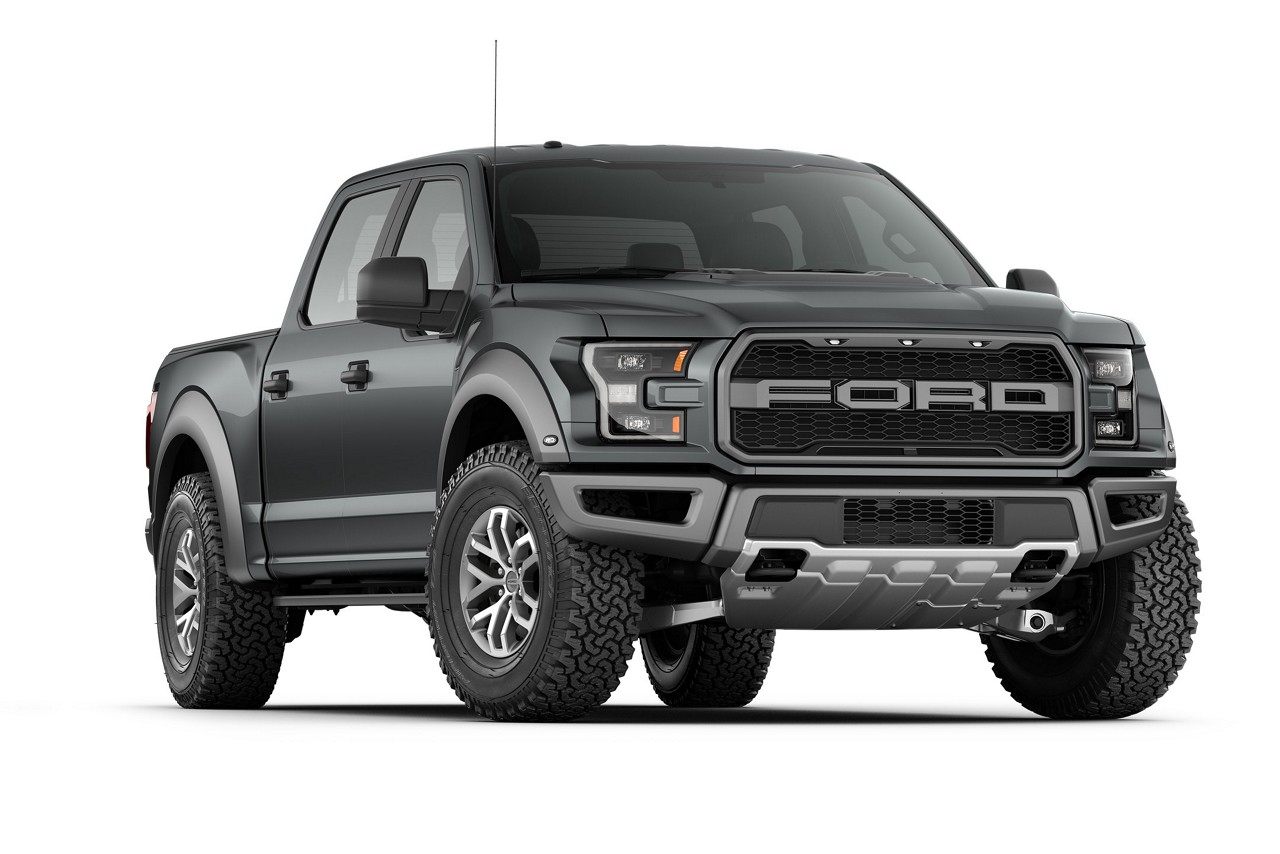 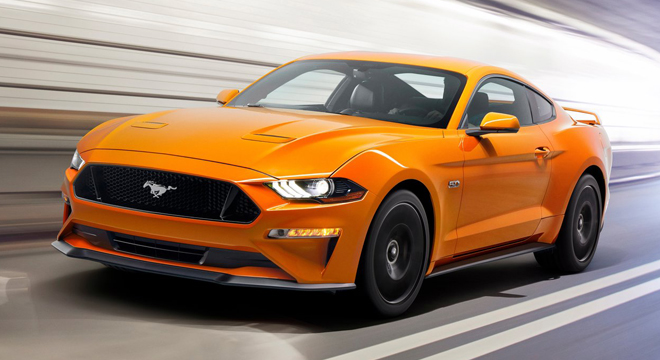 Audi
Audi je njemački proizvođač automobila sa sjedištem u Ingolstadtu.

 Od 1964., Audi je marka unutar Volkswagen grupe.

August Horch (1868. – 1951.), je 1899. osnovao marku Horch i počeo s proizvodnjom automobila.
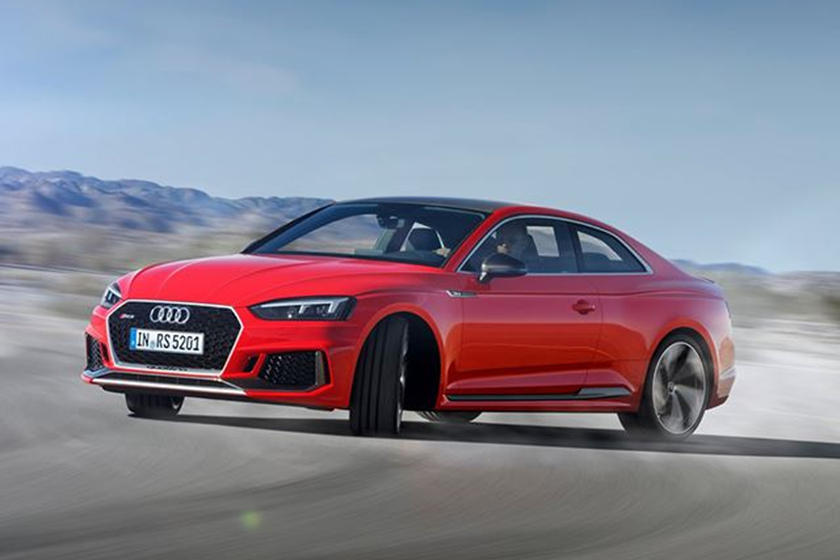 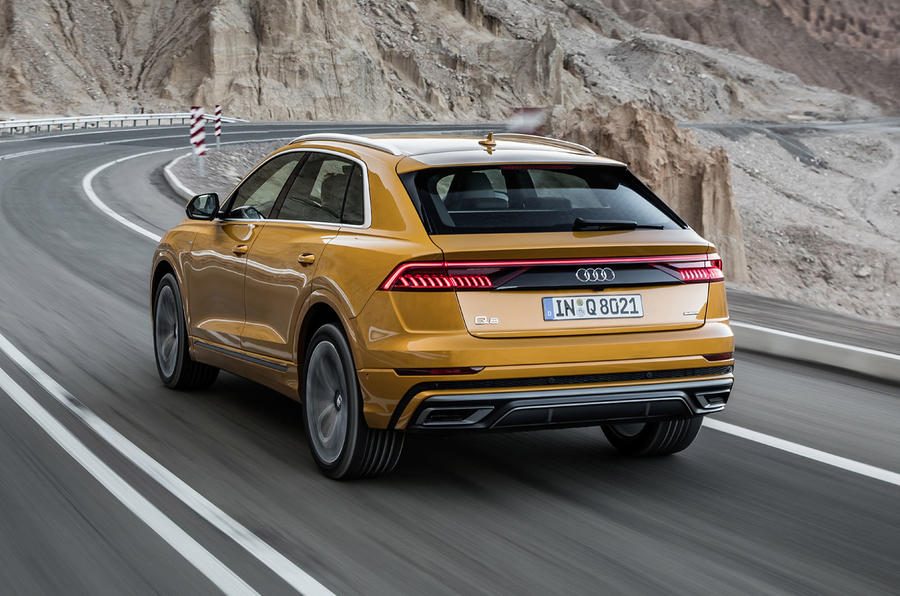 HVALA NA PAŽNJI !!!